LIN6049Advanced semantics: puzzles in meaning
2024-2025
Luisa Martí

Week 8
Today
General feedback on puzzle 3

Bare nouns, part 2
	exploring a new kind of bare nouns, incorporated nouns, will make us consider how our semantic representations capture meaning
Today
General feedback on puzzle 3

Bare nouns, part 2: incorporated nouns
General feedback on puzzle 3
(1) Fred tried a new restaurant last night. The salmon was divine
(2) A bus crashed on the M25. The driver was texting

-discuss the problems that these examples raise
-propose a solution
-consider the German equivalents
General feedback on puzzle 3
(1) Fred tried a new restaurant last night. The salmon was divine
(2) A bus crashed on the M25. The driver was texting

-discuss the problems that these examples raise
-propose a solution
-consider the German equivalents
General feedback on puzzle 3
(1) Fred tried a new restaurant last night. The salmon was divine
(2) A bus crashed on the M25. The driver was texting

-discuss the problems that these examples raise
-propose a solution
-consider the German equivalents
General feedback on puzzle 3
(1) Fred tried a new restaurant last night. The salmon was divine
(2) A bus crashed on the M25. The driver was texting

-discuss the problems that these examples raise
-propose a solution
-consider the German equivalents
General feedback on puzzle 3
(1) Fred tried a new restaurant last night. The salmon was divine
(2) A bus crashed on the M25. The driver was texting

-discuss the problems that these examples raise
-propose a solution
-consider the German equivalents
General feedback on puzzle 3
(1) Fred tried a new restaurant last night. The salmon was divine
(2) A bus crashed on the M25. The driver was texting

Discussing the problems the examples raise: what if the was weak in (1) and (2)? What if the was strong in (1) and (2)? What is it was one in one example and the other in the other? What would follow from that? And would that be a good thing?
General feedback on puzzle 3
(1) Fred tried a new restaurant last night. The salmon was divine
(2) A bus crashed on the M25. The driver was texting

Discussing the problems the examples raise: what if the was weak in (1) and (2)? What if the was strong in (1) and (2)? What is it was one in one example and the other in the other? What would follow from that? And would that be a good thing?
General feedback on puzzle 3
(1) Fred tried a new restaurant last night. The salmon was divine
(2) A bus crashed on the M25. The driver was texting

Discussing the problems the examples raise: what if the was weak in (1) and (2)? What if the was strong in (1) and (2)? What is it was one in one example and the other in the other? What would follow from that? And would that be a good thing?
General feedback on puzzle 3
(1) Fred tried a new restaurant last night. The salmon was divine
(2) A bus crashed on the M25. The driver was texting

Discussing the problems the examples raise: what if the was weak in (1) and (2)? What if the was strong in (1) and (2)? What if it was one in one example and the other in the other? What would follow from that? And would that be a good thing?
General feedback on puzzle 3
(1) Fred tried a new restaurant last night. The salmon was divine
(2) A bus crashed on the M25. The driver was texting

Discussing the problems the examples raise: what if the was weak in (1) and (2)? What if the was strong in (1) and (2)? What if it was one in one example and the other in the other? What would follow from each possibility? And would that be a good thing?
General feedback on puzzle 3
➜ requirement on previous non-linguistic context, previous assumption of NP uniqueness
➜ existential assertion + presupposition of NP uniqueness
➜ can lead to presupposition failure
‘DefW NP VP’ 
Presupposition: ∣{x: x is an NP in s}∣ = 1 
Assertion: {x: x is an NP in s} ∩ {x: x VPs in s} ≠ ∅

’DefS NP VP’ 
Presupposition: ∣{x: x is an NP in the discourse situation}∣ = 1 
Assertion: {x: x is an NP in the discourse situation} ∩ {x: x VPs in s} ≠ ∅
➜ requirement on previous linguistic context, previous assumption of discourse NP uniqueness
➜ existential assertion + presupposition of discourse NP uniqueness
➜ can lead to presupposition failure
General feedback on puzzle 3
➜ requirement on previous non-linguistic context, previous assumption of NP uniqueness
➜ existential assertion + presupposition of NP uniqueness
➜ can lead to presupposition failure
‘DefW NP VP’ 
Presupposition: ∣{x: x is an NP in s}∣ = 1 
Assertion: {x: x is an NP in s} ∩ {x: x VPs in s} ≠ ∅

’DefS NP VP’ 
Presupposition: ∣{x: x is an NP in the discourse situation}∣ = 1 
Assertion: {x: x is an NP in the discourse situation} ∩ {x: x VPs in s} ≠ ∅
➜ requirement on previous linguistic context, previous assumption of discourse NP uniqueness
➜ existential assertion + presupposition of discourse NP uniqueness
➜ can lead to presupposition failure
General feedback on puzzle 3
➜ requirement on previous non-linguistic context, previous assumption of NP uniqueness
➜ existential assertion + presupposition of NP uniqueness
➜ can lead to presupposition failure
‘DefW NP VP’ 
Presupposition: ∣{x: x is an NP in s}∣ = 1 
Assertion: {x: x is an NP in s} ∩ {x: x VPs in s} ≠ ∅

’DefS NP VP’ 
Presupposition: ∣{x: x is an NP in the discourse situation}∣ = 1 
Assertion: {x: x is an NP in the discourse situation} ∩ {x: x VPs in s} ≠ ∅
➜ requirement on previous linguistic context, previous assumption of discourse NP uniqueness
➜ existential assertion + presupposition of discourse NP uniqueness
➜ can lead to presupposition failure
General feedback on puzzle 3
(1) Fred tried a new restaurant last night. The salmon was divine
(2) A bus crashed on the M25. The driver was texting

Proposing a solution: if you think it’s weak the but there’s an issue, what can be done to fix that problem? What can be added to the semantics, or to the syntax?
General feedback on puzzle 3
(1) Fred tried a new restaurant last night. The salmon was divine
(2) A bus crashed on the M25. The driver was texting

Proposing a solution: if you think it’s strong the but there’s an issue, what can be done to fix that problem? What can be added to the semantics, or to the syntax?
General feedback on puzzle 3
(1) Fred tried a new restaurant last night. The salmon was divine
(2) A bus crashed on the M25. The driver was texting

Proposing a solution: be explicit, thorough, say how things would work
General feedback on puzzle 3
(1) Fred tried a new restaurant last night. The salmon was divine
(2) A bus crashed on the M25. The driver was texting

Consider the German equivalents: which the appears in the German equivalents? What does that mean for your solution?
General feedback on puzzle 3
(1) Fred tried a new restaurant last night. The salmon was divine
(2) A bus crashed on the M25. The driver was texting

Consider the German equivalents: which the appears in the German equivalents? What does that mean for your solution?
General feedback on puzzle 3
(1) Fred tried a new restaurant last night. The salmon was divine
(2) A bus crashed on the M25. The driver was texting

Consider the German equivalents: which the appears in the German equivalents? What does that mean for your solution?
Bare nouns, part 2
Bare nouns are not born equal. We know that from Atara Imere and Akan already

But also: Pohnpeian (Oceanic, Micronesia), Mapudungun (isolate, Chile and Argentina), Hopi (Uto-Aztecan, Arizona), Mokilese (Oceanic, Micronesian), Frisian (Germanic, Netherlands and Germany),…

A different kind of bare noun: incorporated nouns. Special morphosyntax and special semantics
Bare nouns, part 2
Bare nouns are not born equal. We know that from Atara Imere and Akan already

But also: Pohnpeian (Oceanic, Micronesia), Mapudungun (isolate, Chile and Argentina), Hopi (Uto-Aztecan, Arizona), Mokilese (Oceanic, Micronesian), Frisian (Germanic, Netherlands and Germany),…

A different kind of bare noun: incorporated nouns. Special morphosyntax and special semantics
Bare nouns, part 2
Bare nouns are not born equal. We know that from Atara Imere and Akan already

But also: Pohnpeian (Oceanic, Micronesia), Mapudungun (isolate, Chile and Argentina), Hopi (Uto-Aztecan, Arizona), Mokilese (Oceanic, Micronesian), Frisian (Germanic, Netherlands and Germany),…

A different kind of bare noun: incorporated nouns. Special morphosyntax and special semantics
Bare nouns, part 2
Bare nouns are not born equal. We know that from Atara Imere and Akan already

But also: Pohnpeian (Oceanic, Micronesia), Mapudungun (isolate, Chile and Argentina), Hopi (Uto-Aztecan, Arizona), Mokilese (Oceanic, Micronesian), Frisian (Germanic, Netherlands and Germany),…

A different kind of bare noun: incorporated nouns. Special morphosyntax and special semantics
Incorporated nouns
Pohnpeian
	I		pahn		perek-i	lohs-o
	1sg	future	unroll-tr	mat-dem
	‘I will unroll that mat’

(2) Pohnpeian
	I		pahn		perek-los
	1sg	future	unroll-mat
	‘I will unroll a mat/mats’
Incorporated nouns
Pohnpeian
	I		pahn		perek-i	lohs-o
	1sg	future	unroll-tr	mat-dem
	‘I will unroll that mat’

(2) Pohnpeian
	I		pahn		perek-los
	1sg	future	unroll-mat
	‘I will unroll a mat/mats’
Incorporated nouns
Pohnpeian
	I		pahn		perek-i	lohs-o
	1sg	future	unroll-tr	mat-dem
	‘I will unroll that mat’

(2) Pohnpeian
	I		pahn		perek-los
	1sg	future	unroll-mat
	‘I will unroll a mat/mats’
Incorporated nouns
Pohnpeian
	I		pahn		perek-i	lohs-o
	1sg	future	unroll-tr	mat-dem
	‘I will unroll that mat’

(2) Pohnpeian
	I		pahn		perek-los
	1sg	future	unroll-mat
	‘I will unroll a mat/mats’
Incorporated nouns
Pohnpeian
	I		pahn		perek-i	lohs-o
	1sg	future	unroll-tr	mat-dem
	‘I will unroll that mat’

(2) Pohnpeian					(3) Pohnpeian
	I		pahn		perek-los 		       *I pahn perek-los-o
	1sg	future	unroll-mat		(4) Pohnpeian
	‘I will unroll a mat/mats’			       *I pahn perek-lohs
Incorporated nouns
Pohnpeian
	I		pahn		perek-i	lohs-o
	1sg	future	unroll-tr	mat-dem
	‘I will unroll that mat’

(2) Pohnpeian					(3) Pohnpeian
	I		pahn		perek-los 		       *I pahn perek-los-o
	1sg	future	unroll-mat		(4) Pohnpeian
	‘I will unroll a mat/mats’			       *I pahn perek-lohs
Incorporated nouns
Pohnpeian
	I		pahn		perek-i	lohs-o
	1sg	future	unroll-tr	mat-dem
	‘I will unroll that mat’

(2) Pohnpeian					(3) Pohnpeian
	I		pahn		perek-los 		       *I pahn perek-los-o
	1sg	future	unroll-mat		(4) Pohnpeian
	‘I will unroll a mat/mats’			       *I pahn perek-lohs
Incorporated nouns
(5) Mapudungun
	Ngilla-fi-ñ		ti	waka
	buy-3obj-ind.1subj	the	cow
	‘I bought the cow’	

(6) Mapudungun
	Ngilla-waka-n
	buy-3obj-ind.1subj
	‘I bought a cow’
Incorporated nouns
(5) Mapudungun
	Ngilla-fi-ñ		ti	waka
	buy-3obj-ind.1subj	the	cow
	‘I bought the cow’	

(6) Mapudungun
	Ngilla-waka-n
	buy-3obj-ind.1subj
	‘I bought a cow’
Incorporated nouns
(5) Mapudungun
	Ngilla-fi-ñ		ti	waka
	buy-3obj-ind.1subj	the	cow
	‘I bought the cow’	

(6) Mapudungun			(7) Mapudungun
	Ngilla-waka-n			       *Ngilla-waka-fi-n
	buy-cow-ind.1subj
	‘I bought a cow’
Incorporated nouns
(5) Mapudungun
	Ngilla-fi-ñ		ti	waka
	buy-3obj-ind.1subj	the	cow
	‘I bought the cow’	

(6) Mapudungun			(7) Mapudungun
	Ngilla-waka-n			       *Ngilla-waka-fi-n/ñ
	buy-cow-ind.1subj
	‘I bought a cow’
Incorporated nouns
(8) Hopi
	Pas	nu’	pu’	wuko-taqa-t	kaneelo-t	niina
	past	1sg	then	big-man-acc	sheep-acc	kill
	‘I killed a big male sheep this time’

Hopi
	Itam	taavok	kanel-nina-ya
	1pl	yesterday	sheep-kill-1pl.subj
	‘We killed a sheep yesterday’
Incorporated nouns
(8) Hopi
	Pas	nu’	pu’	wuko-taqa-t	kaneelo-t	niina
	past	1sg	then	big-man-acc	sheep-acc	kill
	‘I killed a big male sheep this time’

Hopi
	Itam	taavok	kanel-nina-ya
	1pl	yesterday	sheep-kill-1pl.subj
	‘We killed a sheep yesterday’
Incorporated nouns
(8) Hopi
	Pas	nu’	pu’	wuko-taqa-t	kaneelo-t	niina
	past	1sg	then	big-man-acc	sheep-acc	kill
	‘I killed a big male sheep this time’

Hopi
	Itam	taavok	kanel-nina-ya
	1pl	yesterday	sheep-kill-1pl.subj
	‘We killed a sheep yesterday’
Incorporated nouns
(10) Mokilese
          Ngoah	kohkoa	oaring-kai
	   1sg	grind		coconut-dem
	‘I am grinding these coconuts’ 	   

(11) Mokilese
	   Ngoah	ko	oaring
	   1sg	grind	coconut
	‘I am coconut-grinding’
Incorporated nouns
(10) Mokilese
          Ngoah	kohkoa	oaring-kai
	   1sg	grind		coconut-dem
	‘I am grinding these coconuts’ 	   

(11) Mokilese
	   Ngoah	ko	oaring
	   1sg	grind	coconut
	‘I am coconut-grinding’
Incorporated nouns
(12) Frisian
          Wy	wolle		de	messen	slypje
	   1pl	want		the	knives	sharpen
	‘We want to sharpen the knives’ 	   

(13) Frisian
	   Wy	wolle		messe-slypje
	   1pl	want		knife-sharpen
	‘We want to sharpen knives’
Incorporated nouns
Bare nouns in these languages are unlike the bare nouns we’ve seen before

Argument #1: morphosyntax
Argument #2: semantics
Incorporated nouns
Bare nouns in these languages are unlike the bare nouns we’ve seen before

Argument #1: morphosyntax
Argument #2: semantics
Incorporated nouns
Bare nouns in these languages are unlike the bare nouns we’ve seen before

Argument #1: morphosyntax
Argument #2: semantics
Incorporated nouns: morphosyntax
Incorporated nouns often have a special morphosyntax compared to unincorporated nouns in the same language:

-word order
-Case marking/agreement
-phonology (of verb, of incorporated noun)
-accompanying elements (demonstratives, …)
Incorporated nouns: morphosyntax
Incorporated nouns often have a special morphosyntax compared to unincorporated nouns in the same language:

-word order
-Case marking/agreement
-phonology (of verb, of incorporated noun)
-accompanying elements (demonstratives, …)
Incorporated nouns: semantics
Incorporated nouns have a special semantics:

-indefinite
-number neutral
-narrow scope with respect to other operators
-name-worthy, typical activities
Incorporated nouns: semantics
Incorporated nouns have a special semantics:

-indefinite
-narrow scope with respect to negation
-number neutral
-name-worthy, typical activities
Incorporated nouns: semantics
Incorporated nouns have a special semantics:

-indefinite
-narrow scope with respect to negation
-number neutral
-name-worthy, typical activities
Incorporated nouns: indefiniteness
(2) Pohnpeian					
	I		pahn	perek-los 		
	1sg	future	unroll-mat		(4) Pohnpeian
	‘I will unroll a mat/mats’

(11) Mokilese
	   Ngoah	ko		oaring
	   1sg		grind		coconut
	‘I am coconut-grinding’
Incorporated nouns: indefiniteness
(13) Frisian
	Wy	wolle		messe-slypje
	1pl	want		knife-sharpen
	‘We want to sharpen knives’
Incorporated nouns: indefiniteness
(2):
{x: x is a mat in s} ∩ {x: I will unroll x in s} ≠ ∅

(11):
{x: x is a coconut in s} ∩ {x: I am grinding x in s} ≠ ∅

(13): 
{x: x is a knife in s} ∩ {x: we want to sharpen x in s} ≠ ∅
Incorporated nouns: narrow scope
(14) Frisian
	Hja	sille	net	te	snoek-fangen
	3pl	will	not	to	pike-catch
	‘They are not going to catch any pikes’
Incorporated nouns: narrow scope
Lola did not see dogs:

Option A
{x: x is a dog in s} ∩ {x: Lola did not see x in s} ≠ ∅

Option B
{x: x is a dog in s} ∩ {x: Lola saw x in s} = ∅
Incorporated nouns: narrow scope
Lola did not see dogs:

Option A
{x: x is a dog in s} ∩ {x: Lola did not see x in s} ≠ ∅

Option B
{x: x is a dog in s} ∩ {x: Lola saw x in s} = ∅
Incorporated nouns: narrow scope
Lola did not see dogs:

Option A
{x: x is a dog in s} ∩ {x: Lola did not see x in s} ≠ ∅

Option B
{x: x is a dog in s} ∩ {x: Lola saw x in s} = ∅
Incorporated nouns: narrow scope
Lola did not see dogs:

Option A
{x: x is a dog in s} ∩ {x: Lola did not see x in s} ≠ ∅

Option B
{x: x is a dog in s} ∩ {x: Lola saw x in s} = ∅
Incorporated nouns: narrow scope
Lola did not see dogs:

Option A
{x: x is a dog in s} ∩ {x: Lola did not see x in s} ≠ ∅

Option B
{x: x is a dog in s} ∩ {x: Lola saw x in s} = ∅
Incorporated nouns: narrow scope
Lola did not see dogs:

Option A
{x: x is a dog in s} ∩ {x: Lola did not see x in s} ≠ ∅
Incorporated nouns: narrow scope
Lola did not see dogs:

Option A
{x: x is a dog in s} ∩ {x: Lola did not see x in s} ≠ ∅
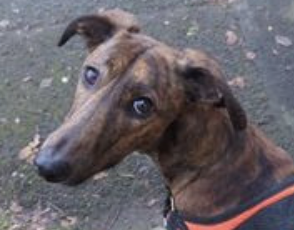 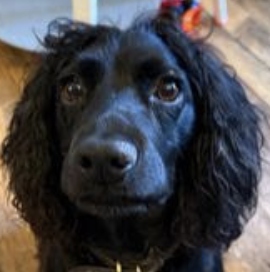 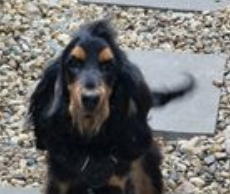 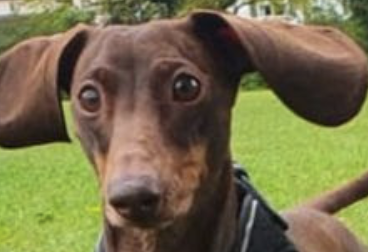 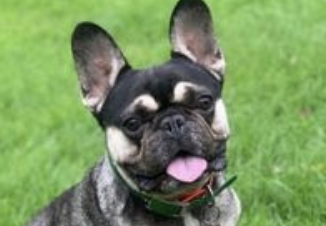 set of dogs in s
Incorporated nouns: narrow scope
Lola did not see dogs:

Option A
{x: x is a dog in s} ∩ {x: Lola did not see x in s} ≠ ∅
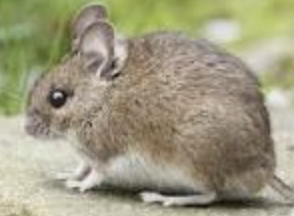 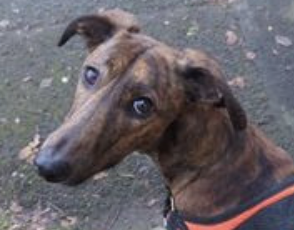 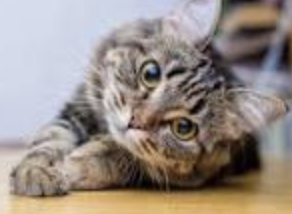 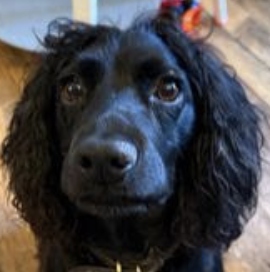 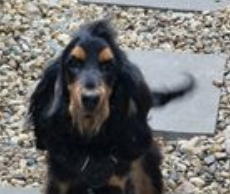 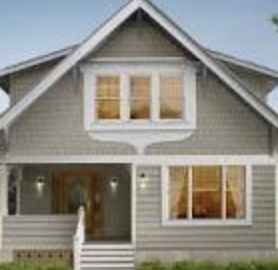 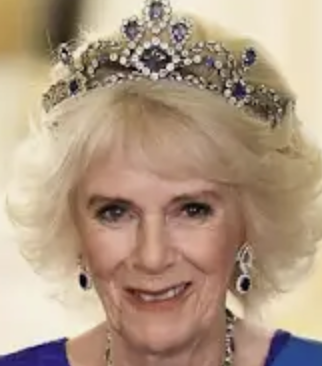 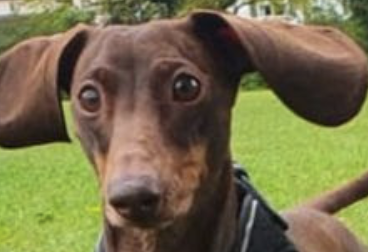 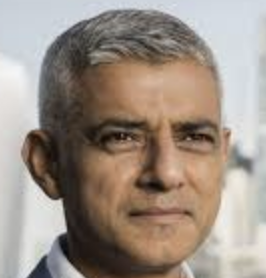 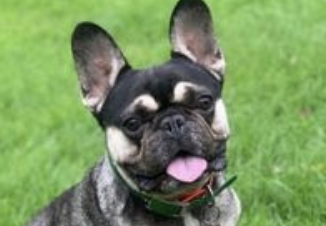 set of dogs in s
set of entities Lola did not see in s
Incorporated nouns: narrow scope
Lola did not see dogs:

Option A
{x: x is a dog in s} ∩ {x: Lola did not see x in s} ≠ ∅
compatible with Lola having seen dogs!
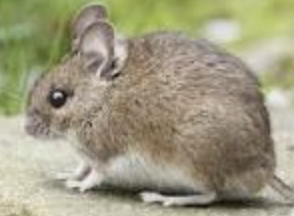 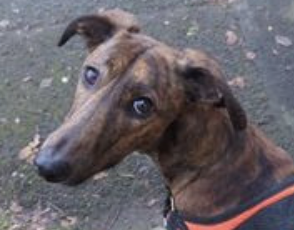 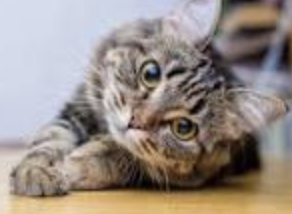 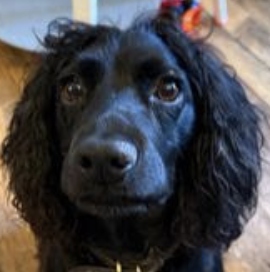 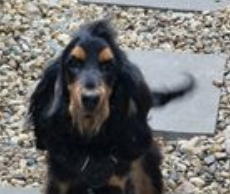 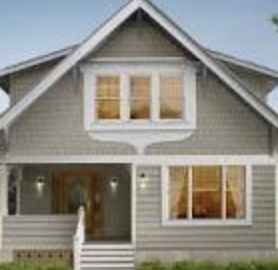 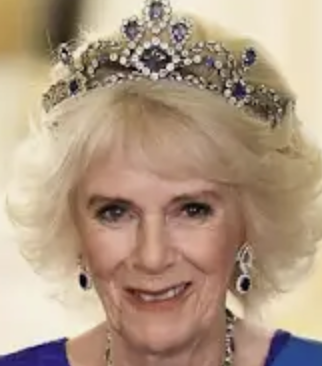 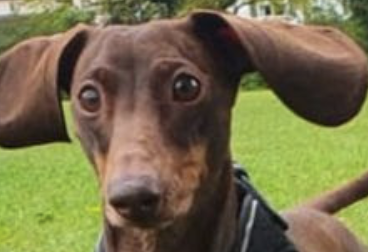 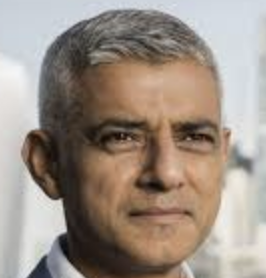 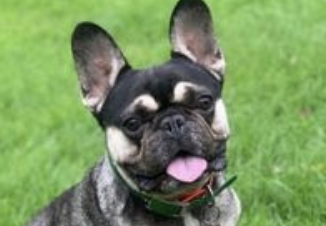 set of dogs in s
set of entities Lola did not see in s
Incorporated nouns: narrow scope
Lola did not see dogs:

Option A
{x: x is a dog in s} ∩ {x: Lola did not see x in s} ≠ ∅
compatible with Lola having seen dogs!
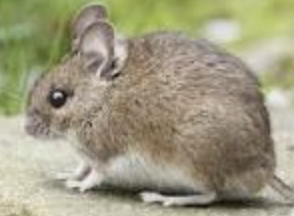 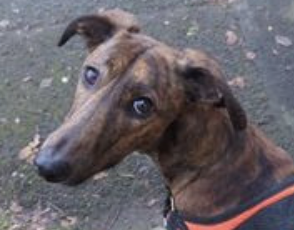 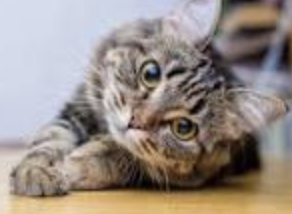 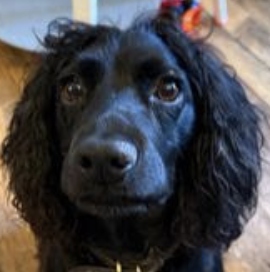 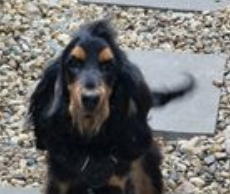 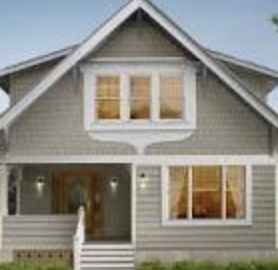 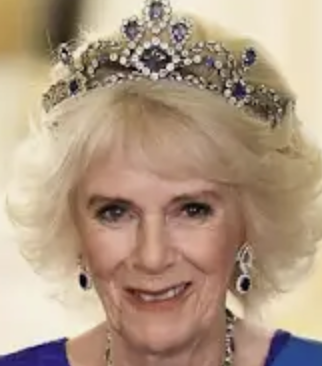 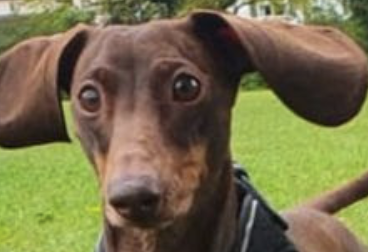 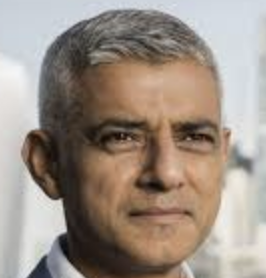 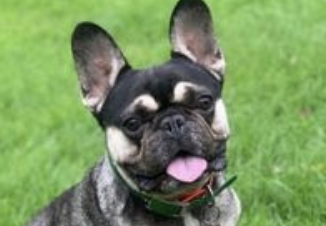 set of dogs in s
set of entities Lola did not see in s
Incorporated nouns: narrow scope
Lola did not see dogs:

Option A
{x: x is a dog in s} ∩ {x: Lola did not see x in s} ≠ ∅
compatible with Lola having seen dogs!
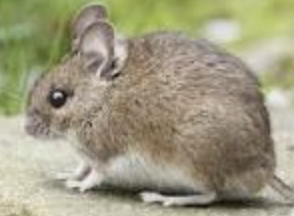 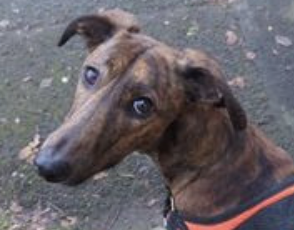 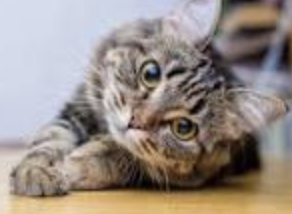 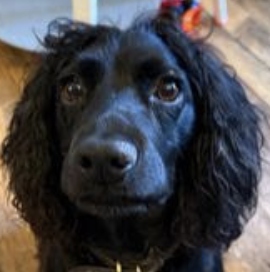 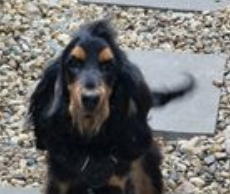 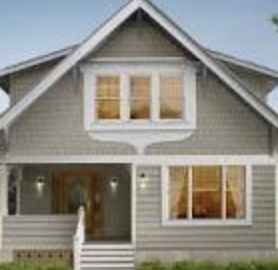 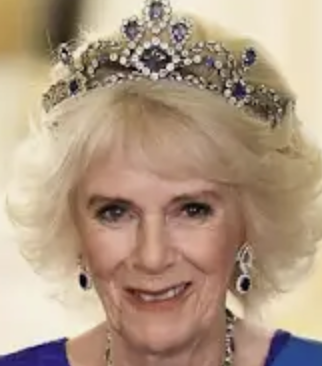 “there are dogs that Lola did not see”
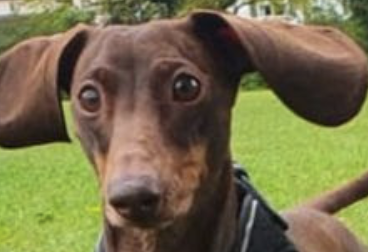 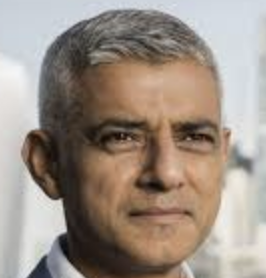 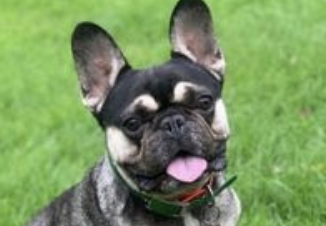 set of dogs in s
set of entities Lola did not see in s
Incorporated nouns: narrow scope
Lola did not see dogs:

Option B
{x: x is a dog in s} ∩ {x: Lola saw x in s} = ∅
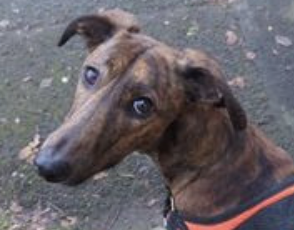 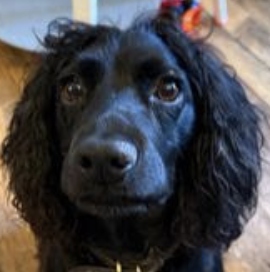 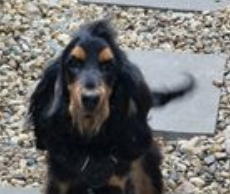 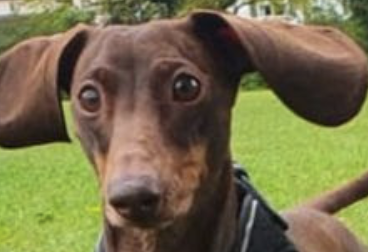 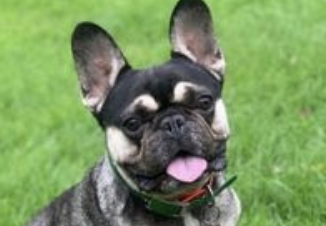 set of dogs in s
Incorporated nouns: narrow scope
Lola did not see dogs:

Option B
{x: x is a dog in s} ∩ {x: Lola saw x in s} = ∅
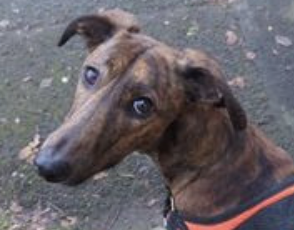 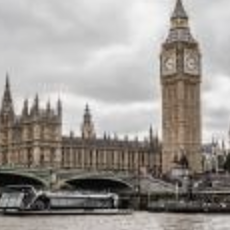 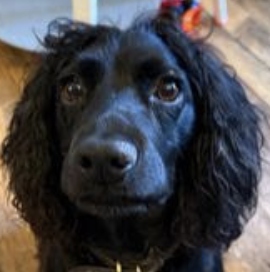 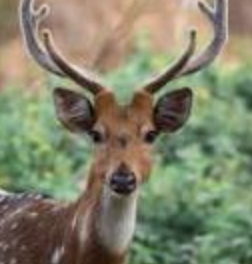 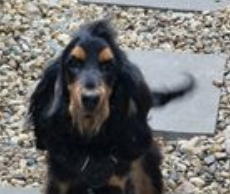 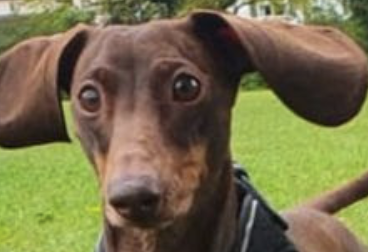 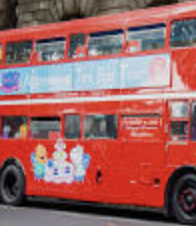 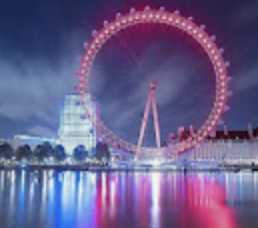 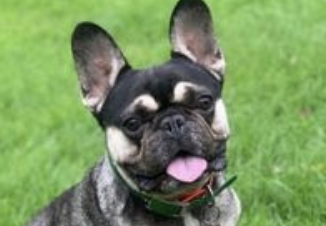 set of dogs in s
set of entities Lola saw in s
Incorporated nouns: narrow scope
Lola did not see dogs:

Option B
{x: x is a dog in s} ∩ {x: Lola saw x in s} = ∅
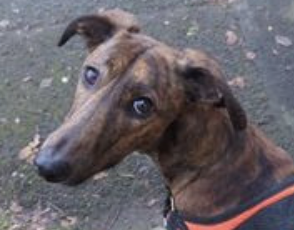 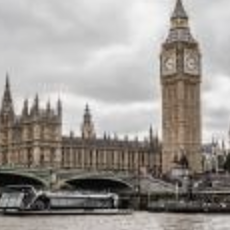 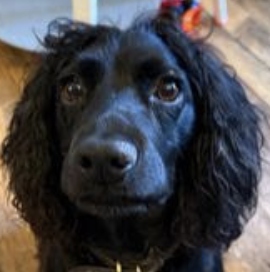 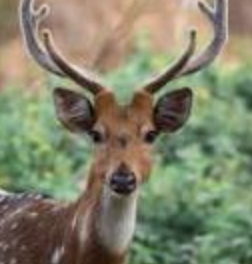 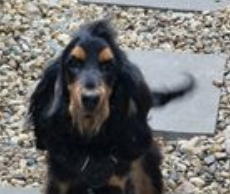 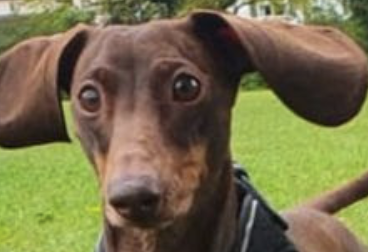 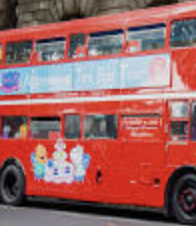 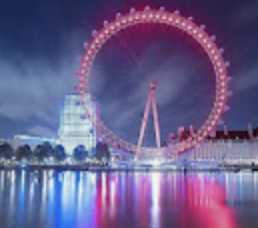 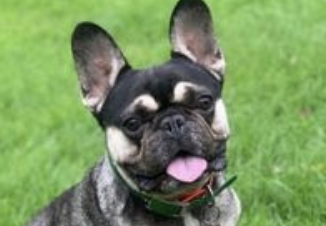 set of dogs in s
set of entities Lola saw in s
Incorporated nouns: narrow scope
Lola did not see dogs:

Option B
{x: x is a dog in s} ∩ {x: Lola saw x in s} = ∅
incompatible with Lola having seen dogs!
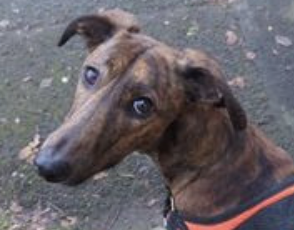 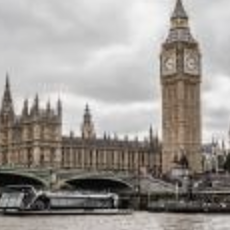 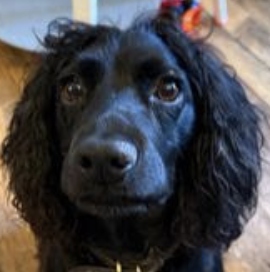 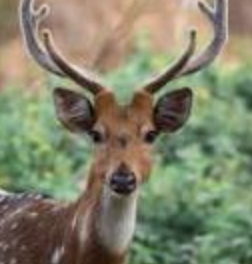 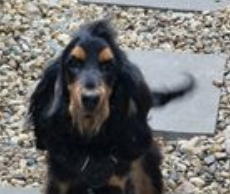 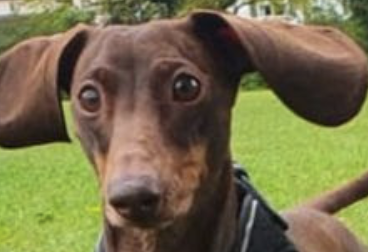 “there are no dogs that Lola saw”
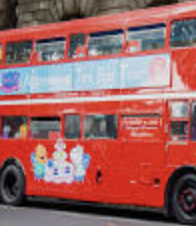 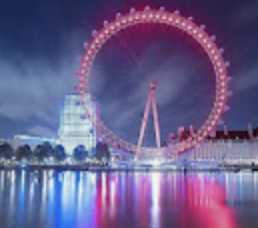 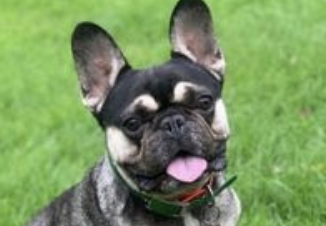 set of dogs in s
set of entities Lola saw in s
Incorporated nouns: narrow scope
Lola did not see dogs:

Option B: narrow scope wrt negation
{x: x is a dog in s} ∩ {x: Lola saw x in s} = ∅
incompatible with Lola having seen dogs!
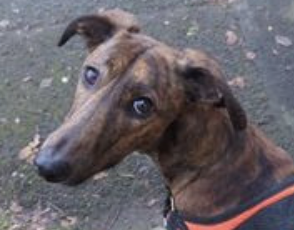 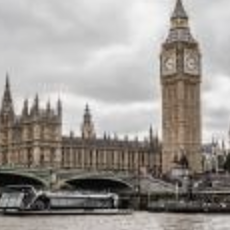 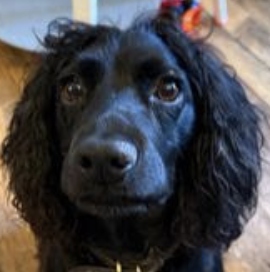 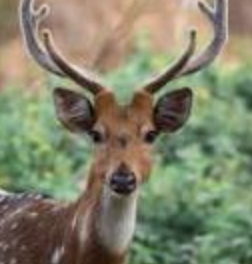 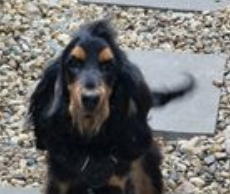 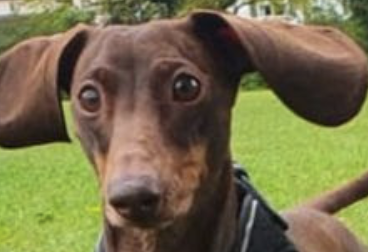 “there are no dogs that Lola saw”
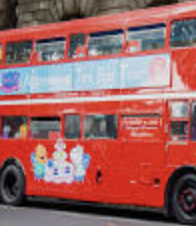 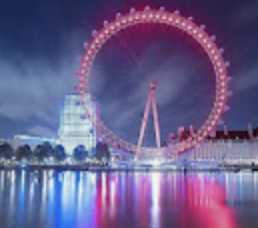 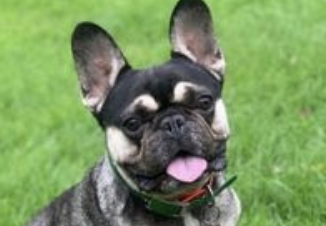 set of dogs in s
set of entities Lola saw in s
Incorporated nouns: narrow scope
Lola did not see dogs:

Option A: wide scope wrt negation
{x: x is a dog in s} ∩ {x: Lola did not see x in s} ≠ ∅
“there are dogs that Lola didn’t see”

Option B: narrow scope wrt negation
{x: x is a dog in s} ∩ {x: Lola saw x in s} = ∅
“there are no dogs that Lola saw”
Incorporated nouns: narrow scope
Incorporated nouns only take narrow scope

That’s different from the scope of other types of bare nouns

Let’s go back to Atara Imere
Incorporated nouns: narrow scope
Incorporated nouns only take narrow scope

That’s different from the scope of other types of bare nouns

Let’s go back to Atara Imere
Incorporated nouns: narrow scope
Incorporated nouns only take narrow scope

That’s different from the scope of other types of bare nouns

Let’s go back to Atara Imere
Non-incorporated nouns: wide scope
(15)	Atara Imere
	Marie	molonawa	kee	te-riko
			wash		neg	sg-shirt
	‘Maria didn’t wash a shirt/there is a shirt Maria 	didn’t wash’
	‘Maria didn’t wash any shirts’
Non-incorporated nouns: wide scope
(15)	Atara Imere
	Marie	molonawa	kee	te-riko
			wash		neg	sg-shirt
	‘Maria didn’t wash a shirt/there is a shirt Maria 	didn’t wash’
Non-incorporated nouns: wide scope
(15)	Atara Imere
	Marie	molonawa	kee	te-riko
			wash		neg	sg-shirt
	‘Maria didn’t wash a shirt/there is a shirt Maria 	didn’t wash’
compatible with Marie having washed her blue shirt but not her red one
Non-incorporated nouns: wide scope
(16)	Atara Imere
	Te-tama	s’-eekata		kee
   	sg-child	neg-laugh	neg
	‘A child didn’t laugh/there is a child who didn’t laugh/the child didn’t laugh’
compatible with some child(ren) having laughed
Non-incorporated nouns: wide scope
(17)	St’át’imcets
	Cw7aoz	kws		áz’-en-as
	neg		nomlz	buy-tr-3erg
	ti	sta’úqwaz’-a 	kws		Sophie
	det	fish-det		nomlz
	‘Sophie didn’t buy a fish/there is a fish Sophie didn’t buy’
compatible with Sophie having bought some fish
Syntax of incorporated nouns
So bare nouns that are incorporated are different, morphosyntactically and semantically, from bare nouns that are not incorporated

One way to cash out this difference is to say that incorporated nouns are NPs, while non-incorporated ones are DPs

It would then be D that makes wide scope possible
Syntax of incorporated nouns
So bare nouns that are incorporated are different, morphosyntactically and semantically, from bare nouns that are not incorporated

One way to cash out this difference is to say that incorporated nouns are NPs, while non-incorporated ones are DPs

It would then be D that makes wide scope possible
Syntax of incorporated nouns
So bare nouns that are incorporated are different, morphosyntactically and semantically, from bare nouns that are not incorporated

One way to cash out this difference is to say that incorporated nouns are NPs, while non-incorporated ones are DPs

It would then be D that makes wide scope possible
Syntax of incorporated nouns
So bare nouns that are incorporated are different, morphosyntactically and semantically, from bare nouns that are not incorporated

One way to cash out this difference is to say that incorporated nouns are NPs, while non-incorporated ones are DPs

It would then be D that makes wide scope possible
Incorporated nouns: number neutrality
(2) Pohnpeian					
	I		pahn	perek-los 		
	1sg	future	unroll-mat		(4) Pohnpeian
	‘I will unroll a mat/mats’

(11) Mokilese
	   Ngoah	ko		oaring
	   1sg		grind		coconut
	‘I am coconut-grinding’
Incorporated nouns: number neutrality
(2) Pohnpeian					
	I		pahn	perek-los 		
	1sg	future	unroll-mat		(4) Pohnpeian
	‘I will unroll a mat/mats’

(11) Mokilese
	   Ngoah	ko		oaring
	   1sg		grind		coconut
	‘I am coconut-grinding’
Incorporated nouns: number neutrality
(2) Pohnpeian					
	I		pahn	perek-los 		
	1sg	future	unroll-mat		(4) Pohnpeian
	‘I will unroll a mat/mats’

(11) Mokilese
	   Ngoah	ko		oaring
	   1sg		grind		coconut
	‘I am coconut-grinding’
one or more mats; ok if engaged in mat-unrolling but only achieved half of an unrolling
Incorporated nouns: number neutrality
(2) Pohnpeian					
	I		pahn	perek-los 		
	1sg	future	unroll-mat		(4) Pohnpeian
	‘I will unroll a mat/mats’

(11) Mokilese
	   Ngoah	ko		oaring
	   1sg		grind		coconut
	‘I am coconut-grinding’
one or more mats; ok if engaged in mat-unrolling but only achieved half of an unrolling
one or more coconuts; ok if I have half a coconut that I am grinding!
Incorporated nouns: number neutrality
(13) Frisian
	Wy	wolle		messe-slypje
	1pl	want		knife-sharpen
	‘We want to sharpen knives’
one or more knives; ok if all we want is to sharpen part of a single knife
Incorporated nouns: number neutrality
(2):
{x: x is a mat in s} ∩ {x: I unroll x in s} ≠ ∅

(11):
{x: x is a coconut in s} ∩ {x: I grind x in s} ≠ ∅

(13): 
{x: x is a knife in s} ∩ {x: we want to sharpen x in s} ≠ ∅
Incorporated nouns: number neutrality
this semantics does not predict
number neutrality!
(2):
{x: x is a mat in s} ∩ {x: I unroll x in s} ≠ ∅

(11):
{x: x is a coconut in s} ∩ {x: I grind x in s} ≠ ∅

(13): 
{x: x is a knife in s} ∩ {x: we want to sharpen x in s} ≠ ∅
Incorporated nouns: number neutrality
wholly unrolled entities only
whole mats only
(2):
{x: x is a mat in s} ∩ {x: I unroll x in s} ≠ ∅

(11):
{x: x is a coconut in s} ∩ {x: I grind x in s} ≠ ∅

(13): 
{x: x is a knife in s} ∩ {x: we want to sharpen x in s} ≠ ∅
Incorporated nouns: number neutrality
wholly unrolled entities only
whole mats only
(2):
{x: x is a mat in s} ∩ {x: I unroll x in s} ≠ ∅

(11):
{x: x is a coconut in s} ∩ {x: I grind x in s} ≠ ∅

(13): 
{x: x is a knife in s} ∩ {x: we want to sharpen x in s} ≠ ∅
whole entities ground by me only
whole coconuts only
Incorporated nouns: number neutrality
(11):
{x: x is a coconut in s} ∩ {x: I grind x in s} ≠ ∅

We could think of these sets as containing parts of entities too:
Incorporated nouns: number neutrality
(11):
{x: x is a coconut in s} ∩ {x: I grind x in s} ≠ ∅

We could think of these sets as containing parts of entities too:
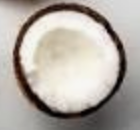 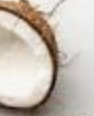 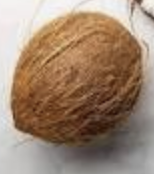 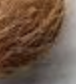 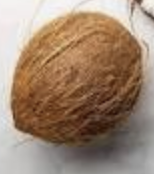 Incorporated nouns: number neutrality
(11):
{x: x is a coconut in s} ∩ {x: I grind x in s} ≠ ∅

We could think of these sets as containing parts of entities too:
though we might get into trouble if we thought that the noun coconut always denotes this type of set . See Puzzle 5 for more!
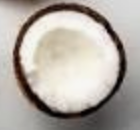 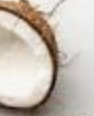 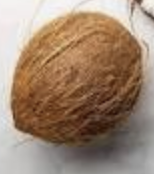 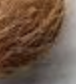 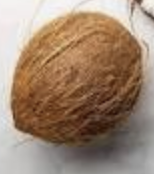